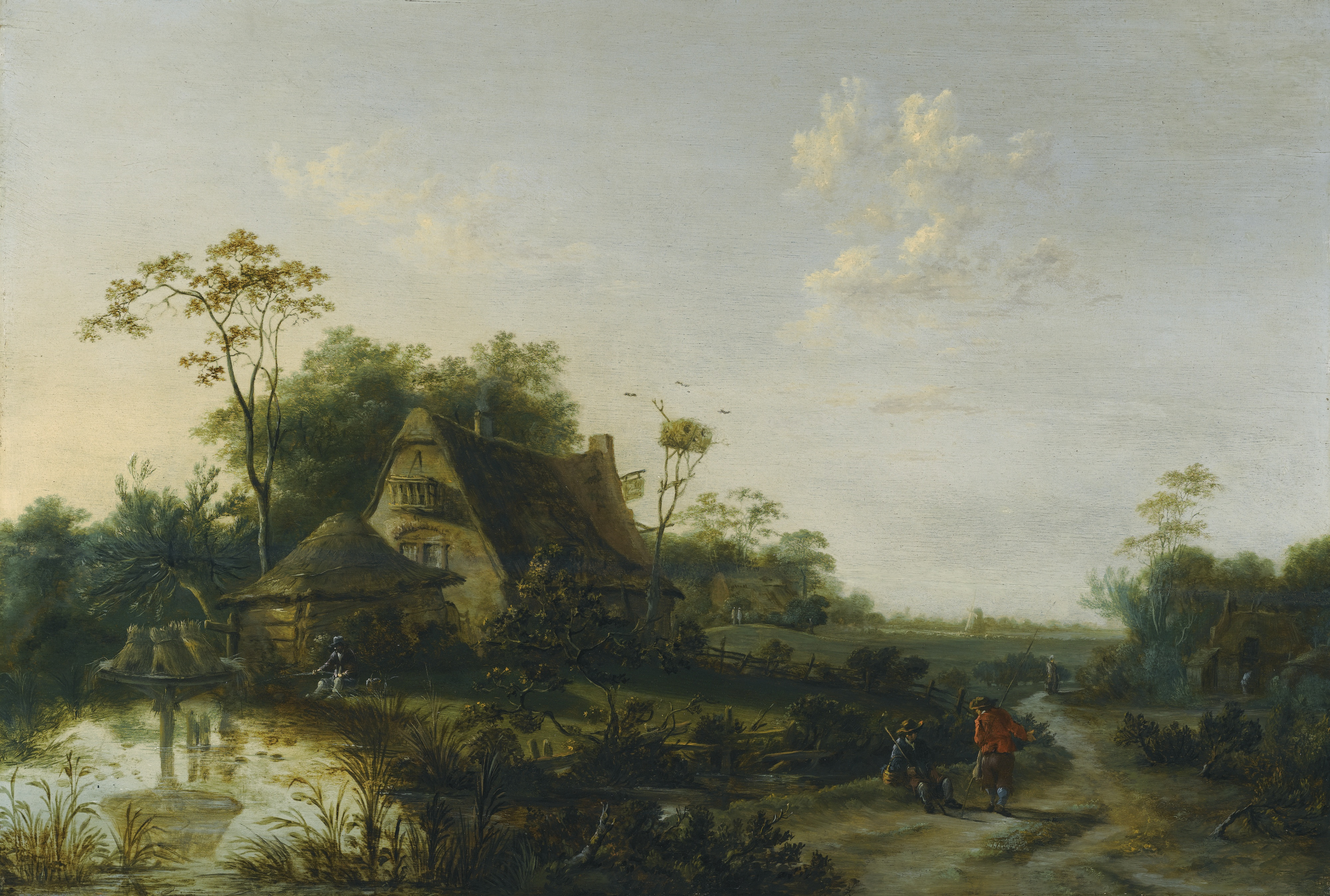 History of Philosophical Thought and Aesthetics
Nature, Ecology, and the Environment in Early Modernity
Part A
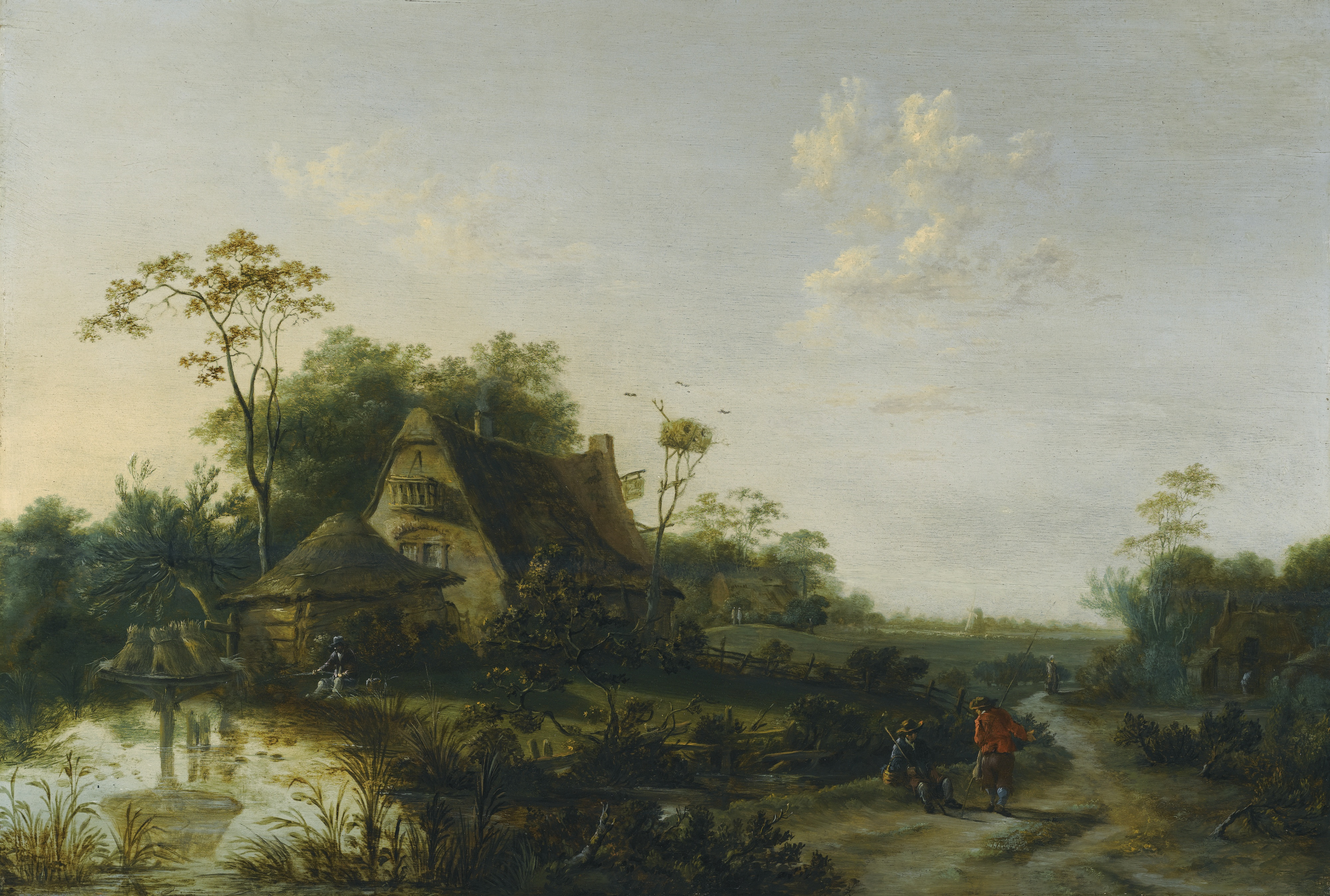 cecilia.Muratori@unipv.it
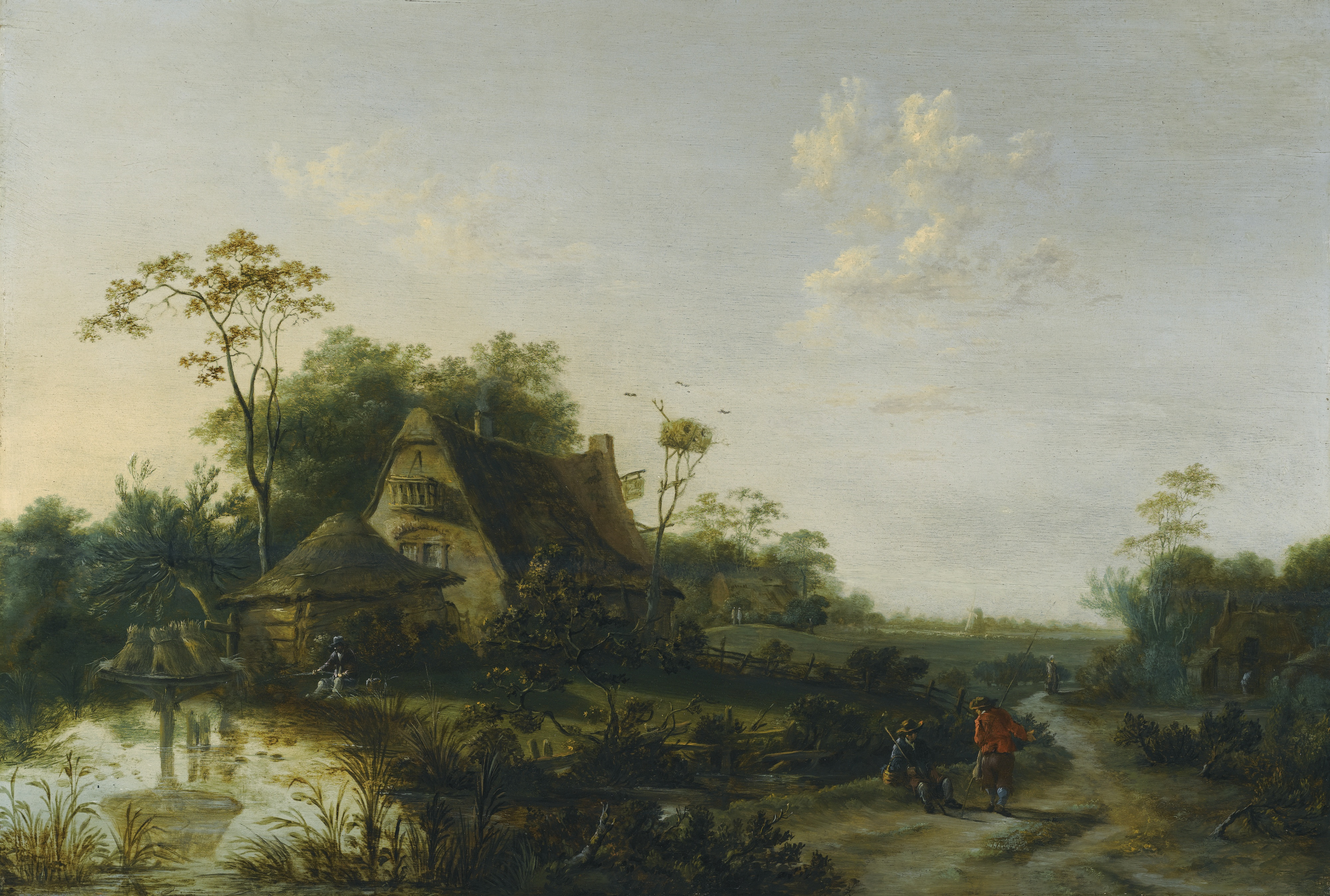 Pollution: Silent Spring

https://www.youtube.com/watch?v=kVxMuQgRuzs
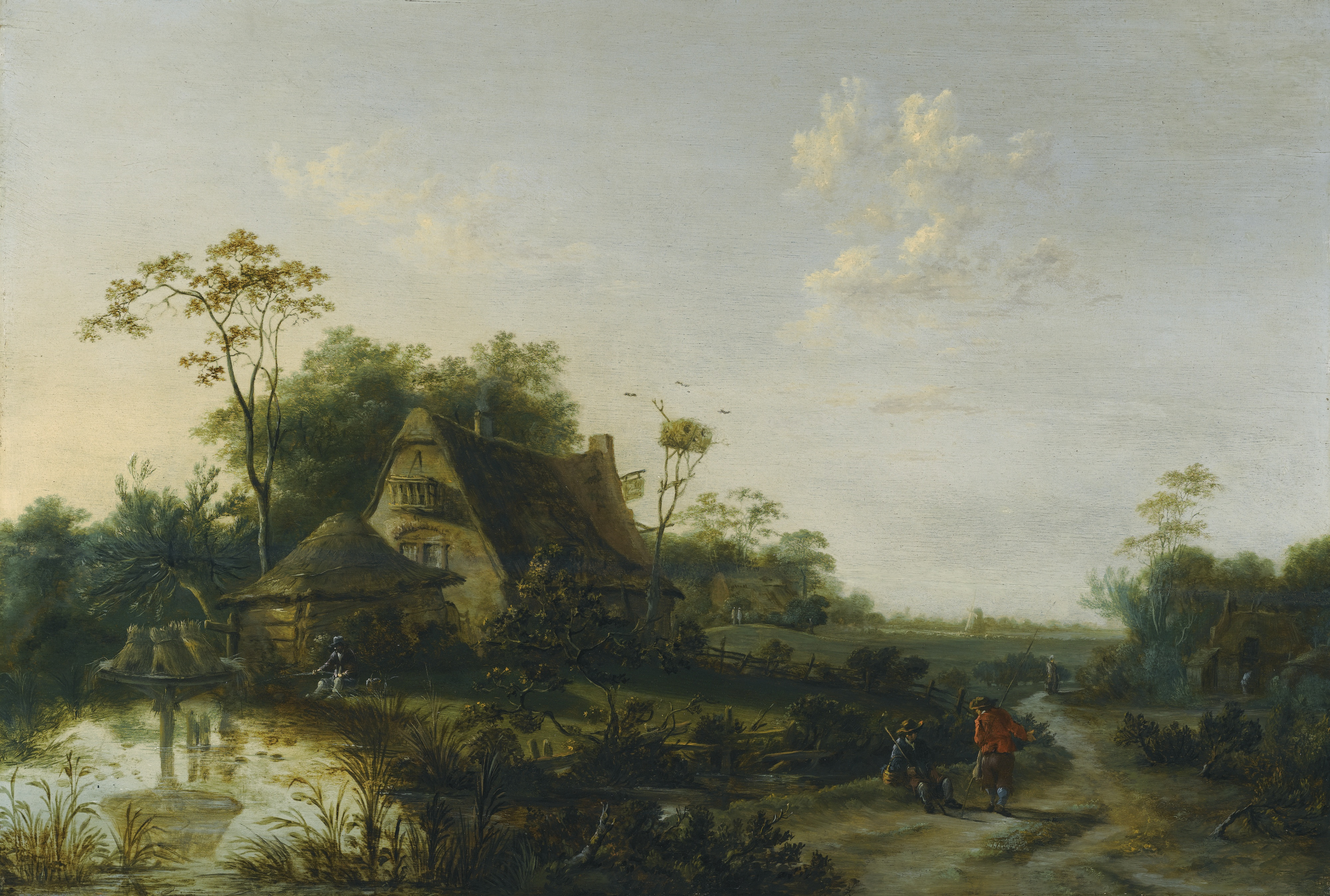 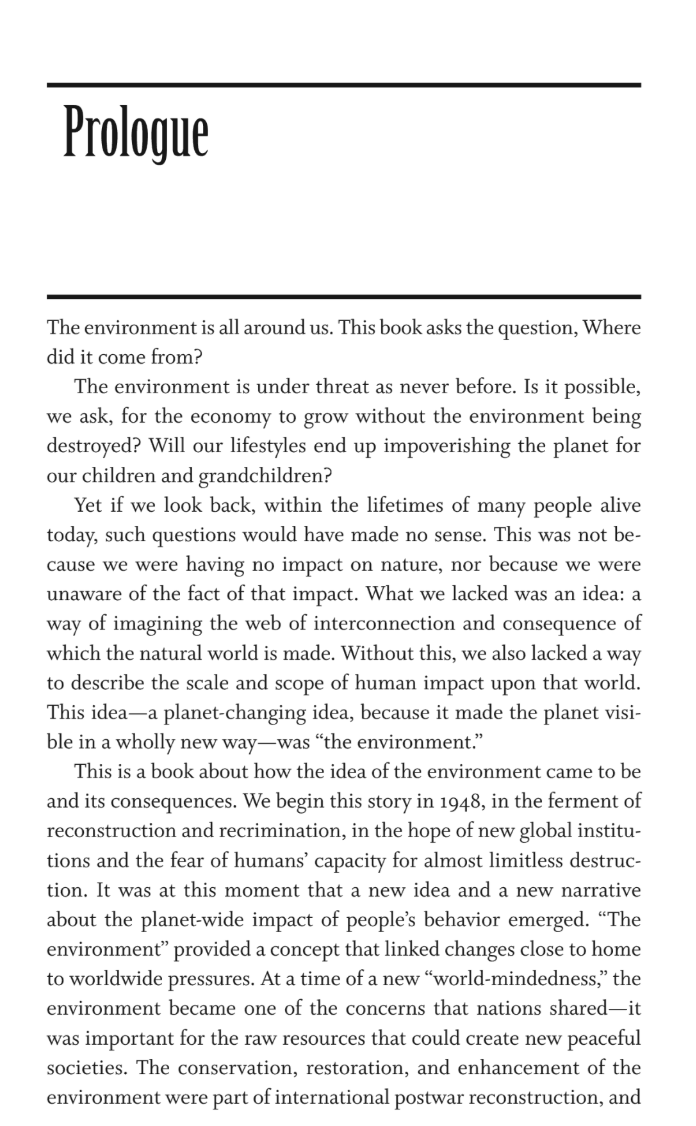 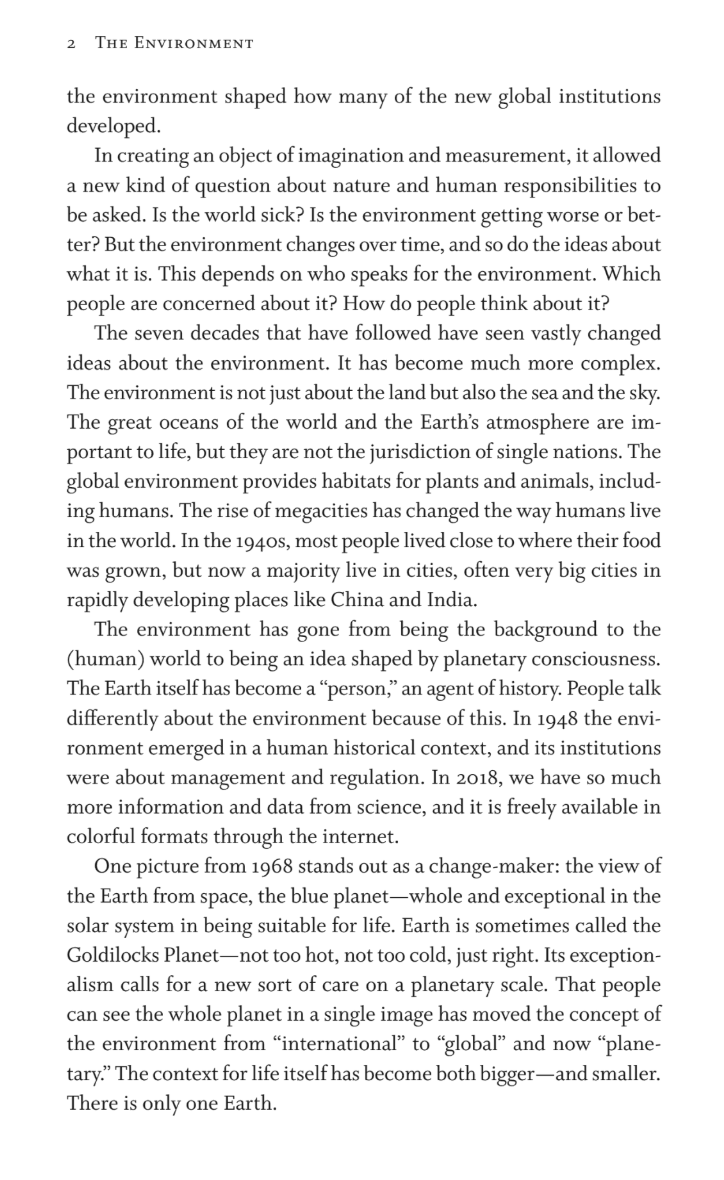 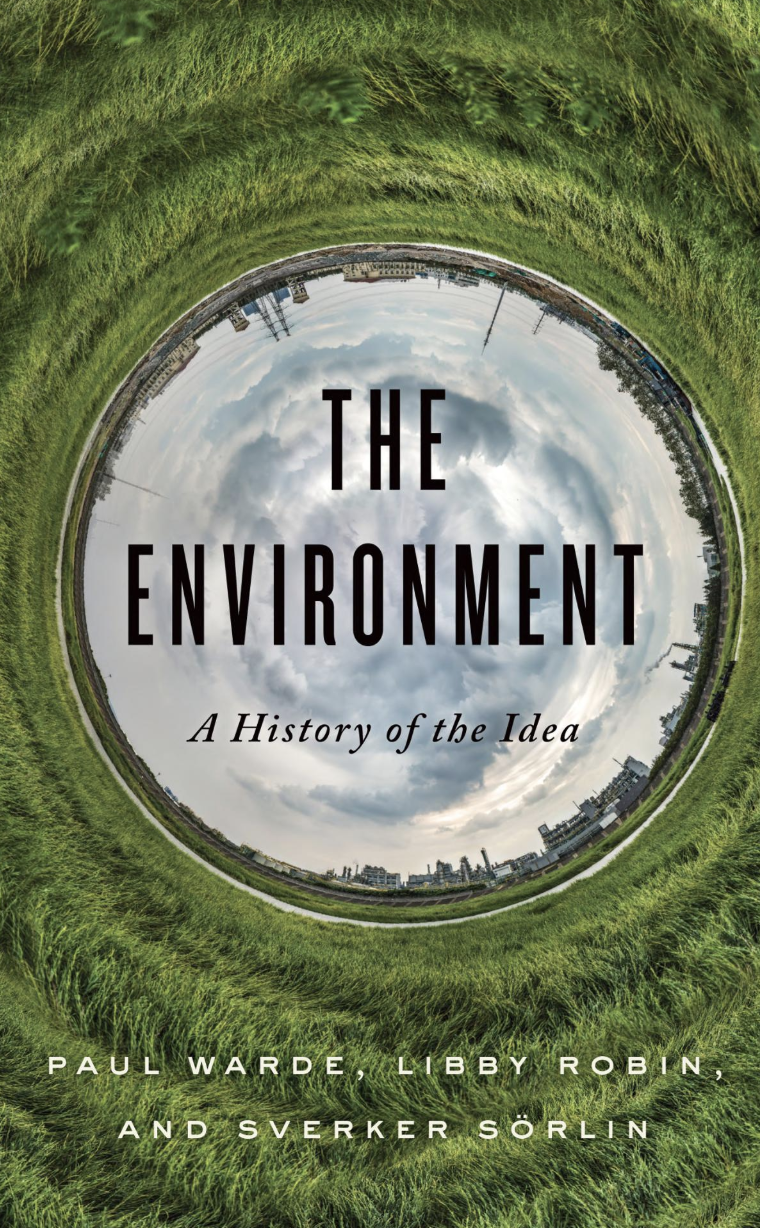 Air pollution and Radical environmentalism
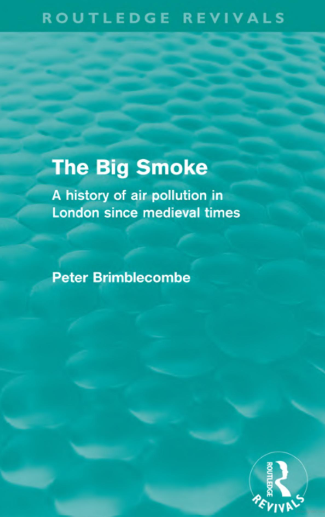 «[Fumifugium] is probably the best known early work on air pollution, contains fine descriptions of pollution, and proposes remedial measures. […] the work is an emotional one, quite akin to the literature of today’s environmental activists […]». P. Brimblecombe, ‘Interest in Air Pollution among Early Fellows of the Royal Society’, Notes and Records of the Royal Society of London 32.2 (1978), pp. 123-129, p. 127
Fumifugium is about «air pollution»
«John Evelyn was England’s first environmental radical»
History and Philosophy of Pollution
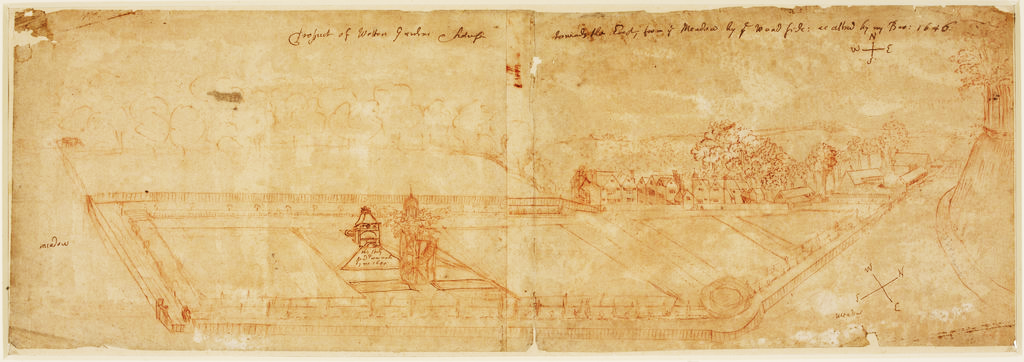 Prospect of Wotton Gardens & House (British Library Add. 78610C)
Mark Jenner, ‘The Politics of London Air: John Evelyn’s Fumifugium and the Restoration’, The Historical Journal 38.3 (1995), pp. 535-551, p. 545: «Fumifugium should not be seen as a lone voice anticipating modern legislation against smoke emissions; it should be placed alongside other examples of mid-seventeenth-century interest in airs».
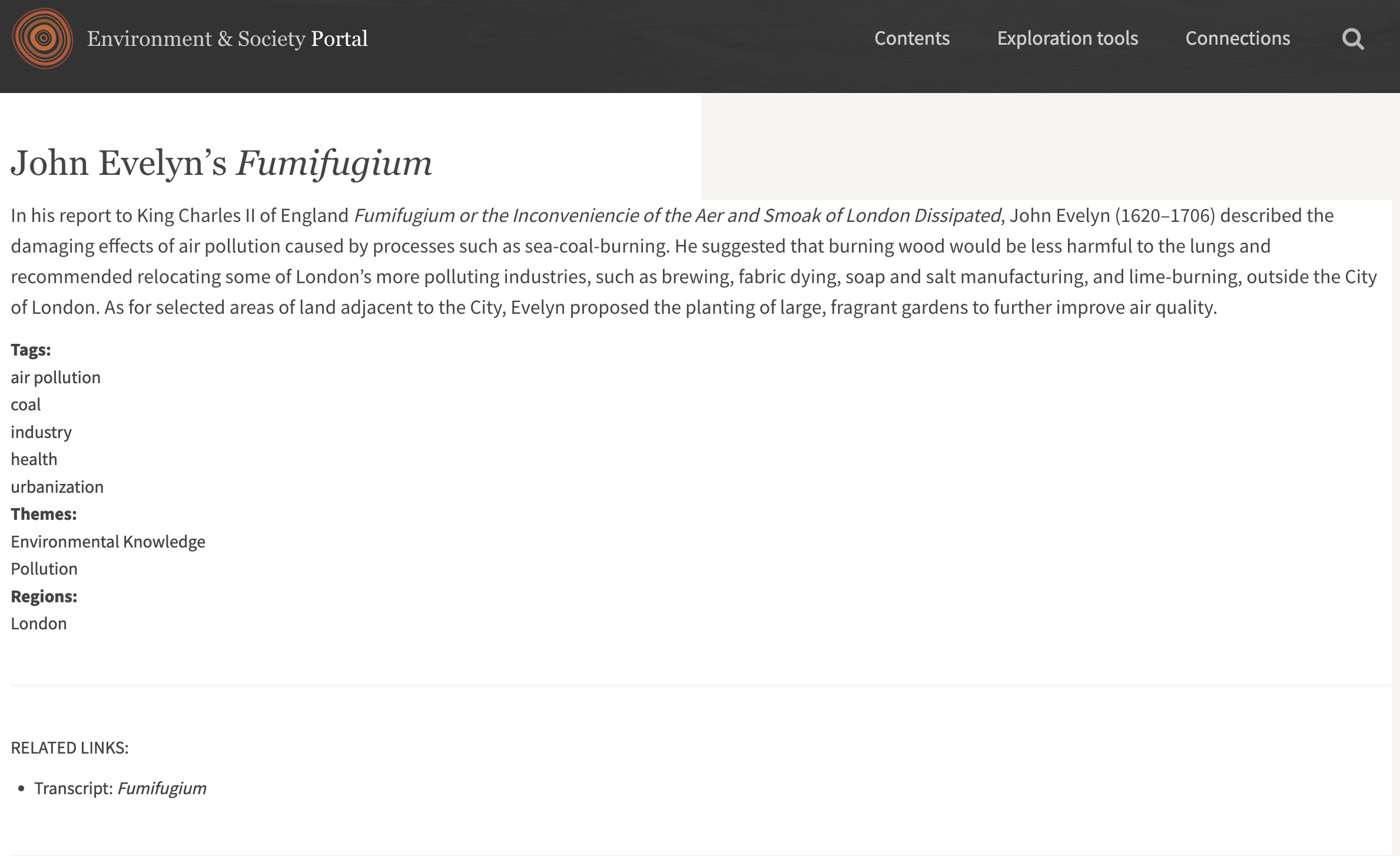 pollution
Oxford English Dictionary

Current, contemporary meaning: Physical impurity of contamination; (now) esp. the presence in or introduction into the environment (esp. as a result of human activity) of harmful or poisonous substances
2000: The Environmental Protection Agency … needs to strengthen its regulation governing water pollution originating on factory farms.

In early modernity: Desecration of that which is sacred; the condition of being desecrates, rare after 17th century.
If polucion or sacrilege be done in the temple, the conscience of the dede-doers is furst polute (translation of A. Chartier, Traité de l’esperance, Rawlinson MS, 1974, 49)
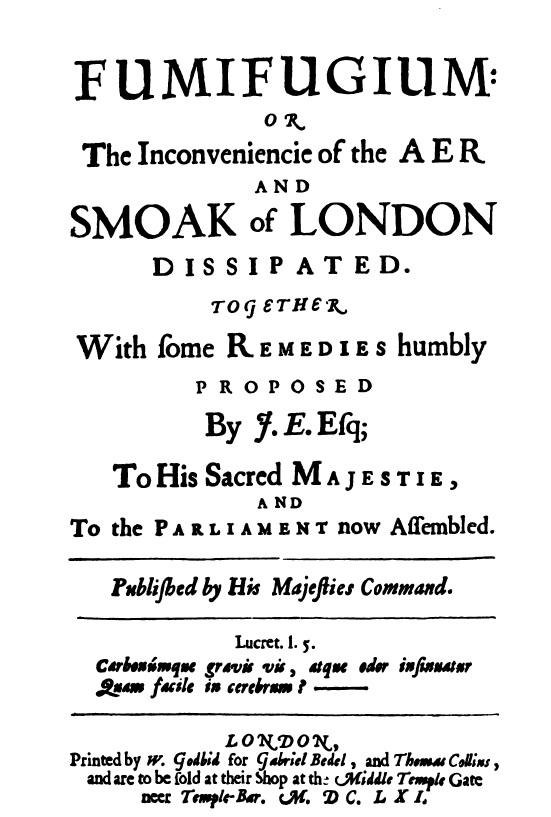 «To attract the pollution of the Aer»
M. Allaby, Dictionary of Ecology (2010, quarta ed.), s. v. pollution: “the defilement of the natural environment by a pollutant”; dove pollutant è: “a by product of human activities which enters or becomes concentrated in the environment”.
Ben Jonson, Volpone, Act IV, Scene I
fumifugium
13 September 1661: «I presented my Fumifugium dedicated to his Majestie who was pleased I should publish it by his special Command; being much pleasd with it.»
1 Ottobre 1661: I brake fast this morning with the king, at returne in his smaller Vessell, he being pleasd to take me & onely foure more who were Noble-men with him: but dined in his Yacht, where we all Eate together with his Majestie. In this passage his Majestie was pleasd to discourse to me about my Book inveing against the nuisance of the Smoke of Lond: & proposing expedients how by removing those particulars I mention’d, it might be reformd; Commanding me to prepare a Bill, against the next session of Parliament; being (as he said) resolved to have something don in it: Then he discoursd to me of the improvement of Gardens & buildings (now very rare in England, comparatively to other Countries) […]». 
(J. Evelyn, Kalendarium, ed. De Beer)
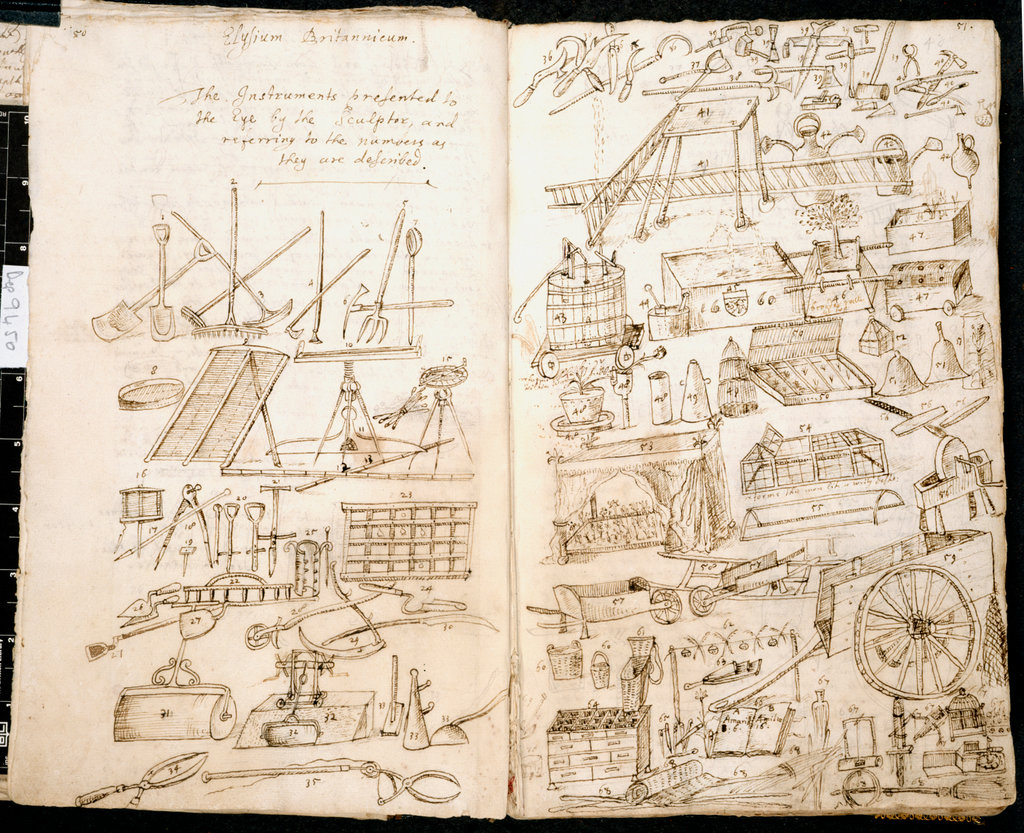 Elysium Britannicum

British Library
Add 78342, ff. 57v-58r
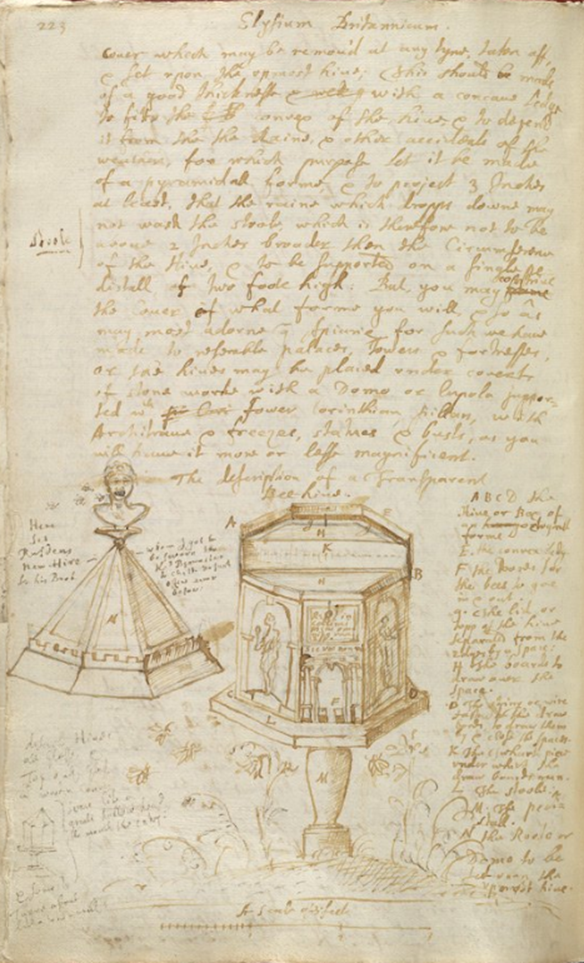 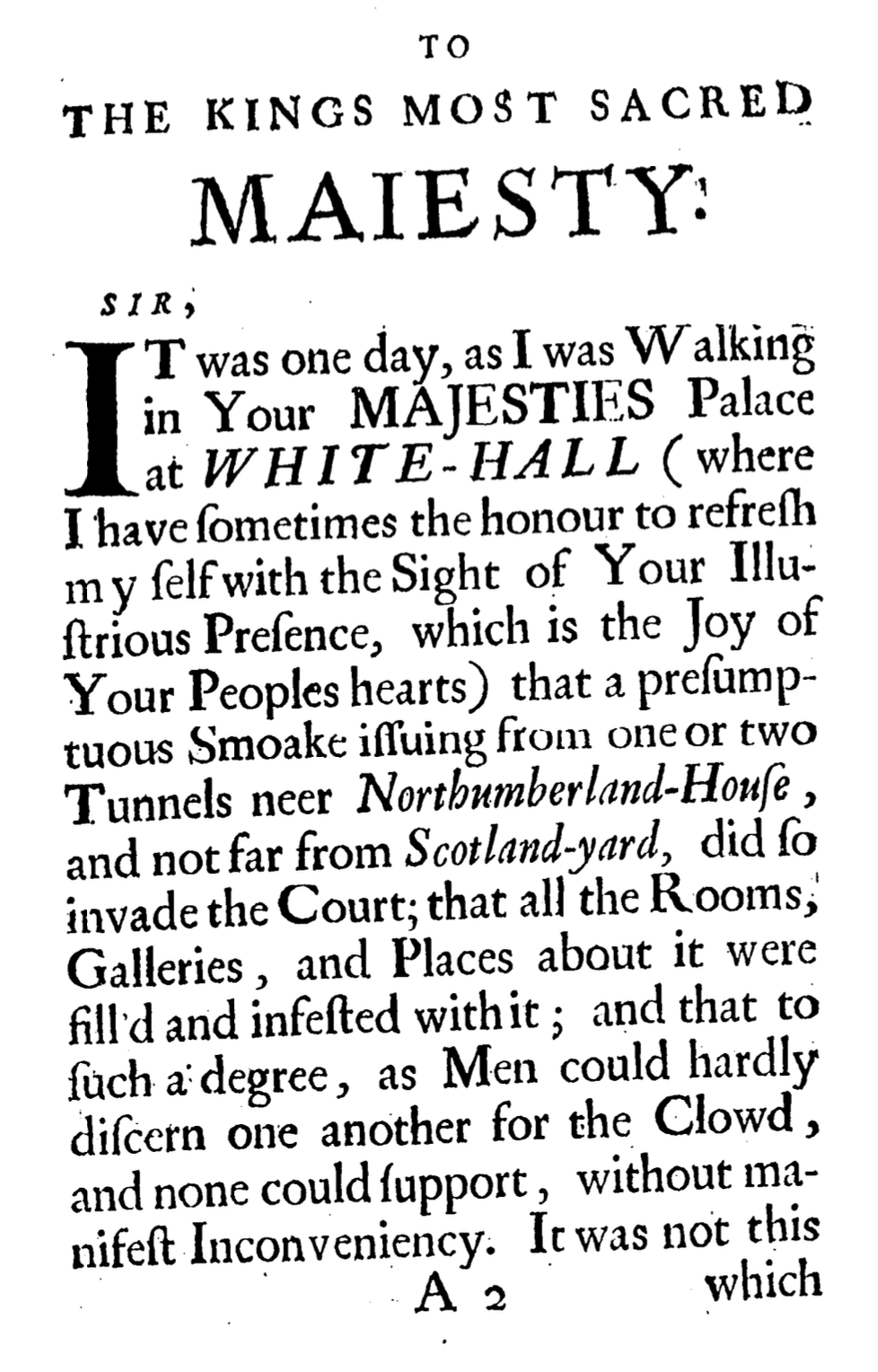 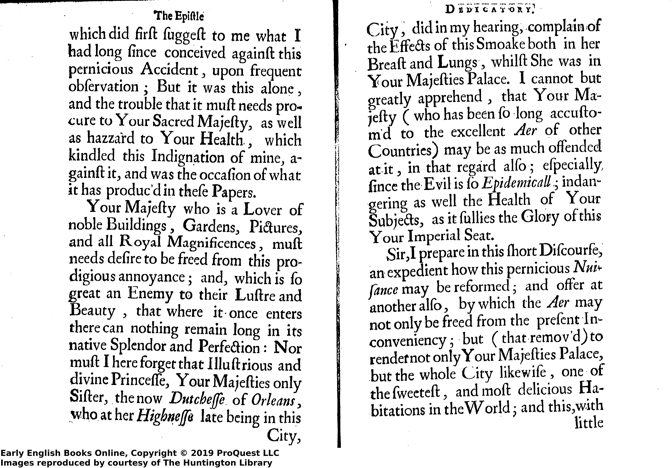 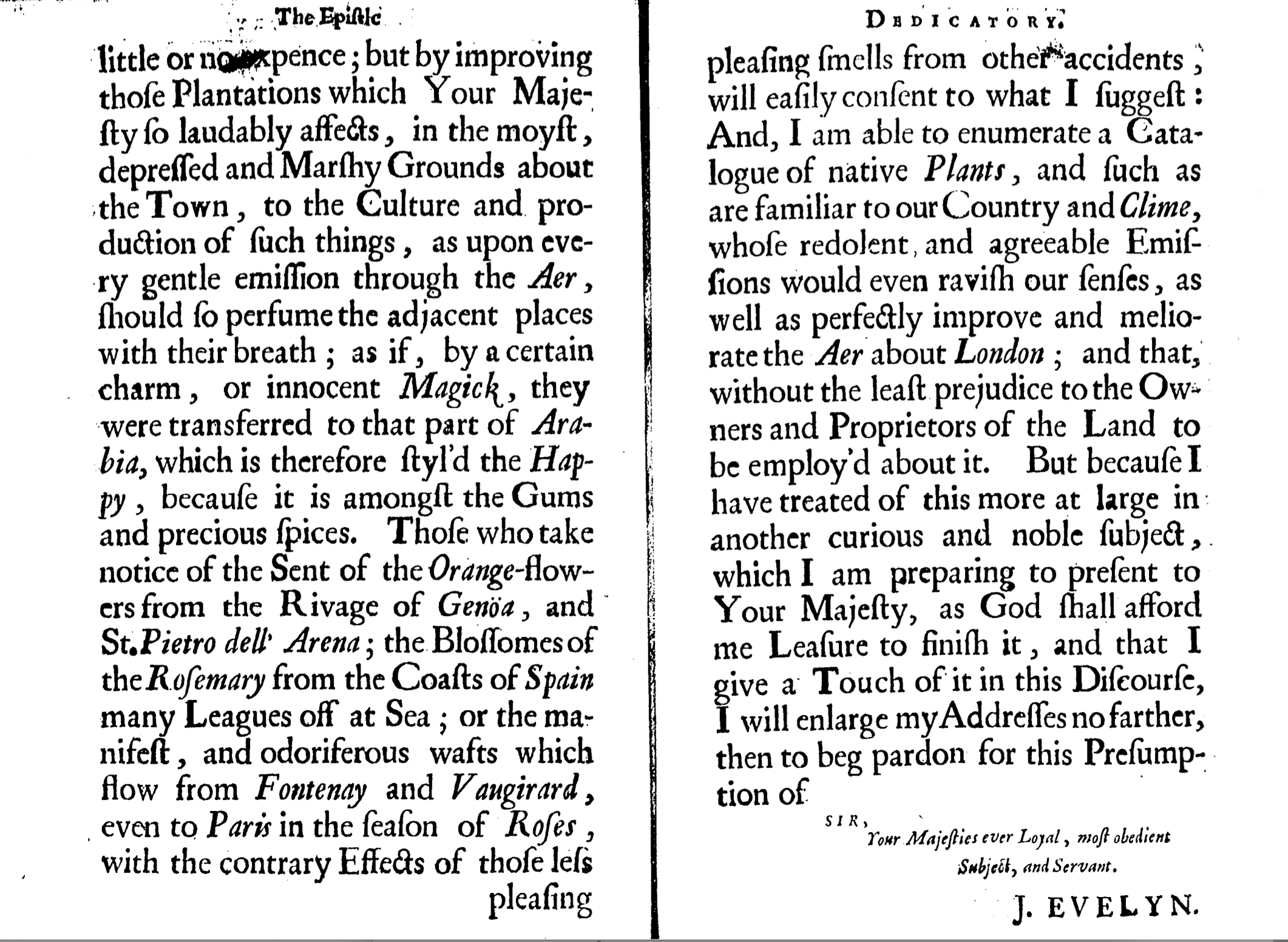 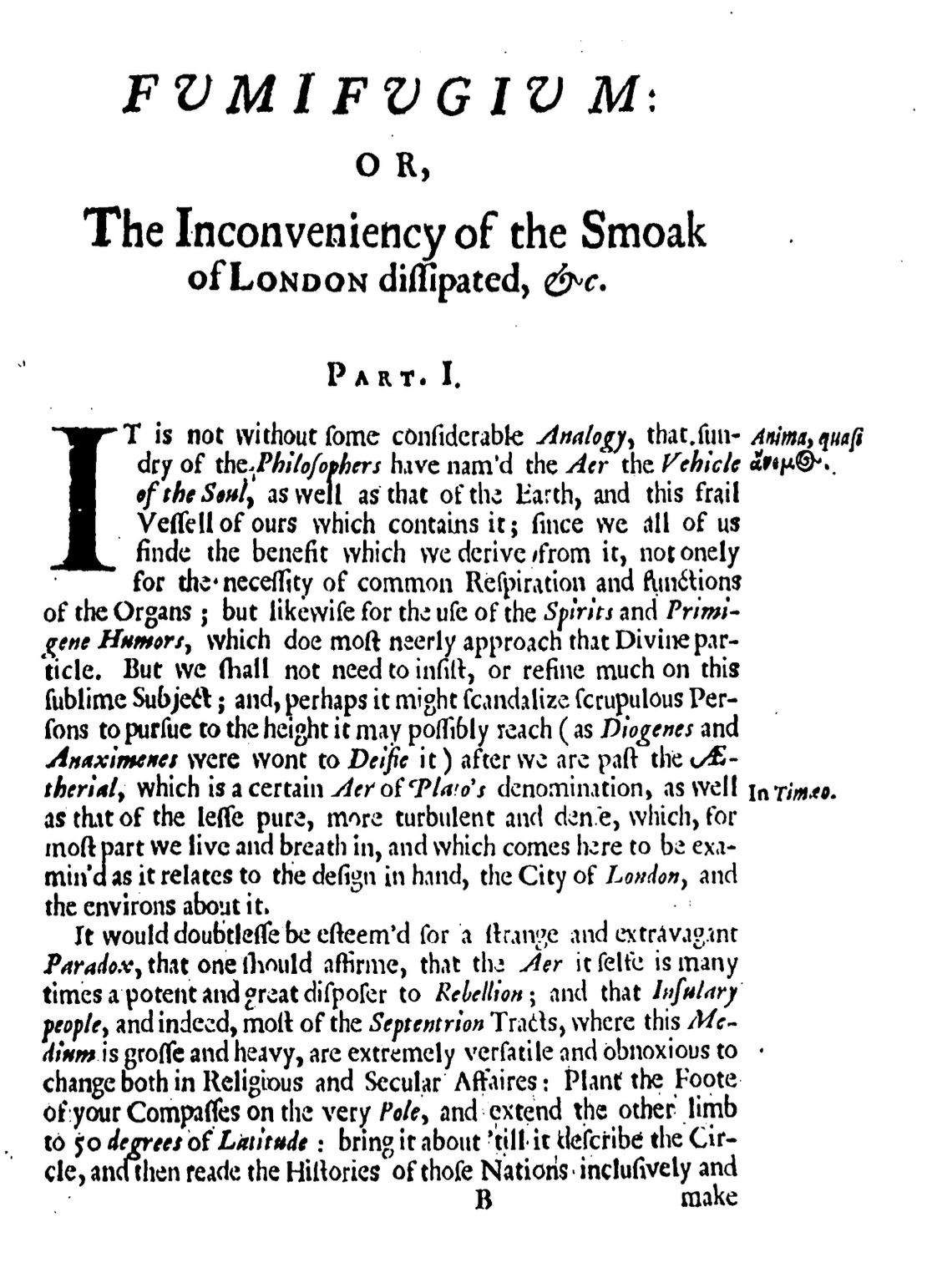 Air and the Soul
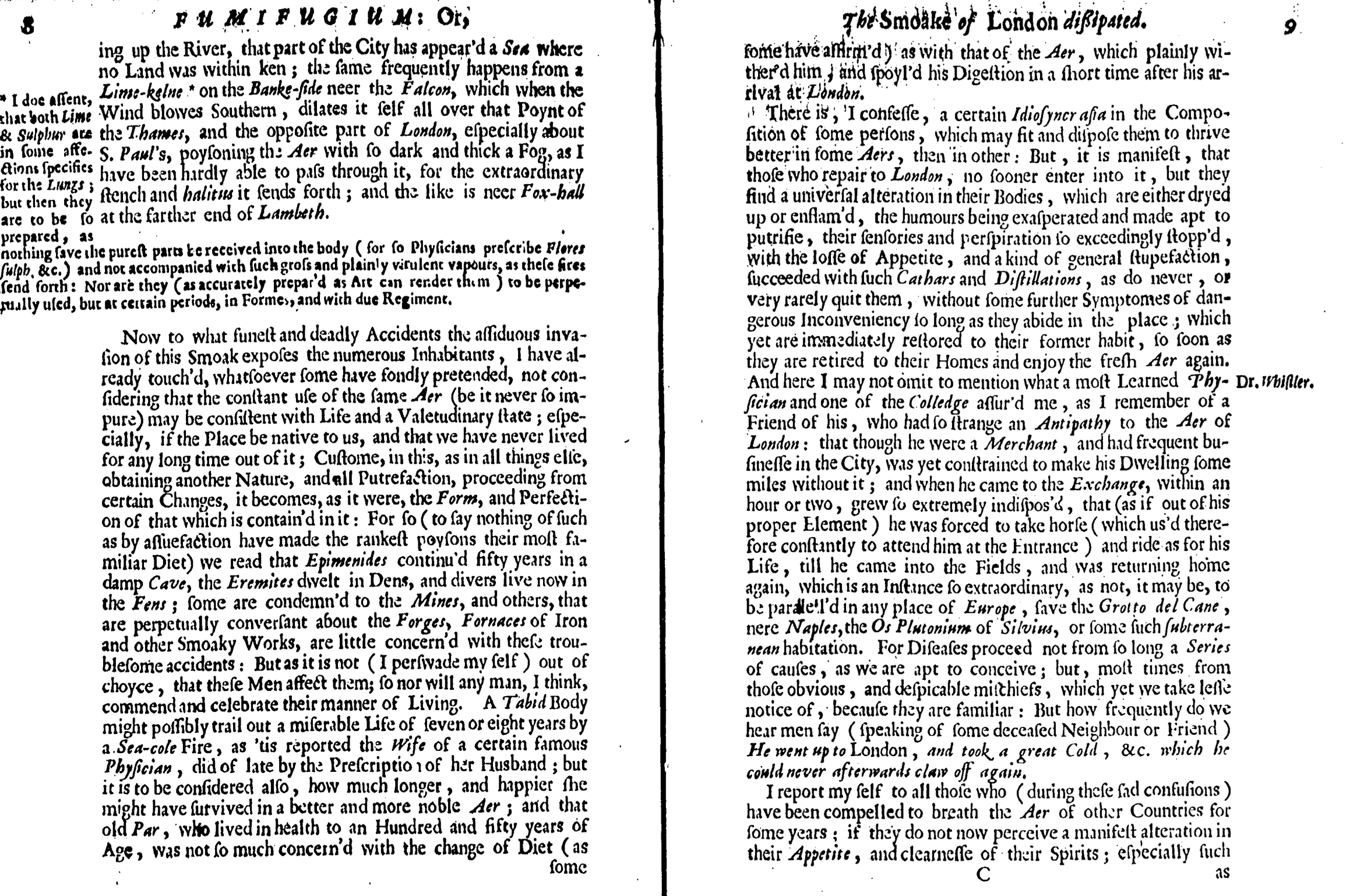 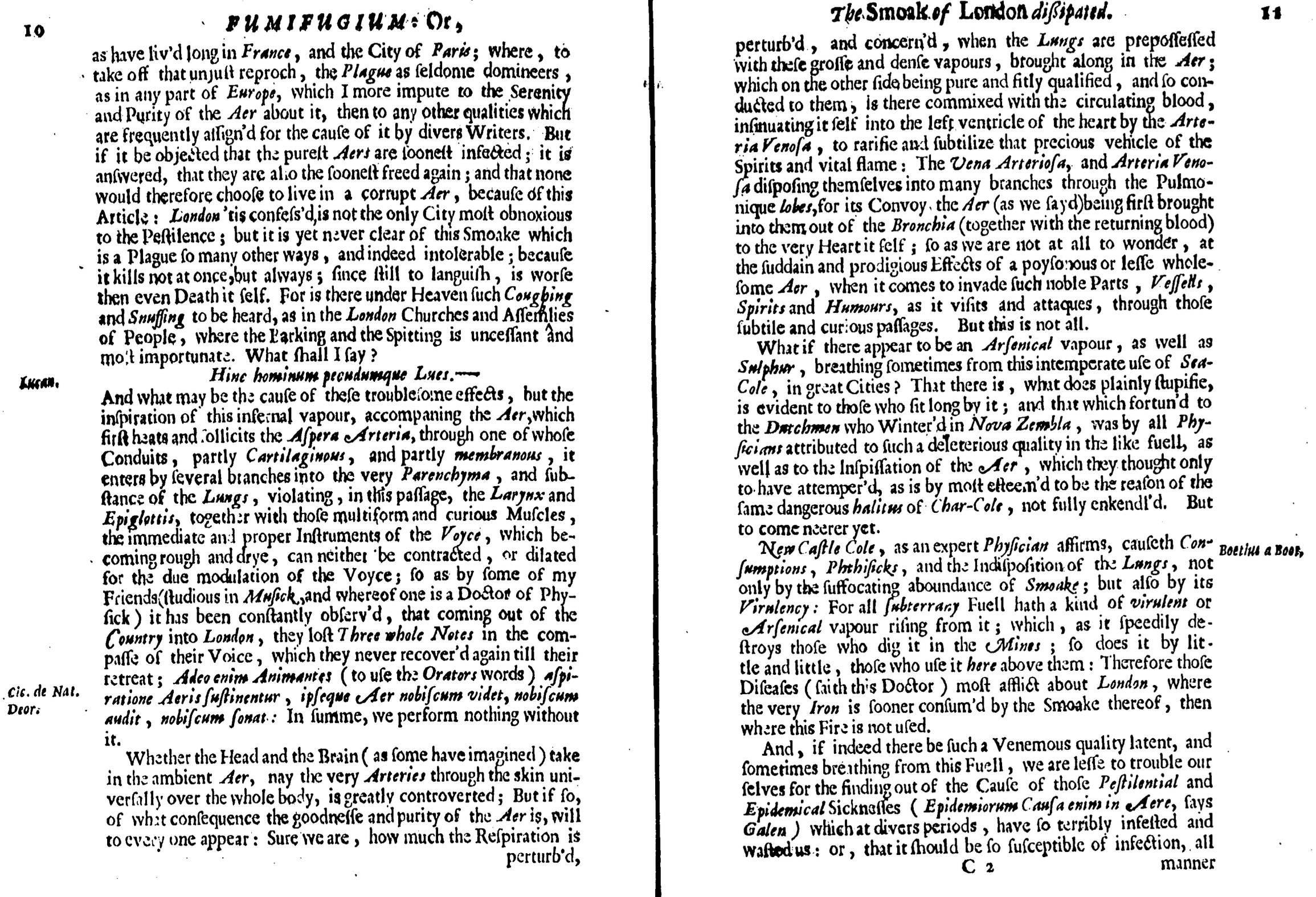 Aria as Food
«The happy rendition of your Lucretius»Jeremy Taylor to John Evelyn (1656), Cambridge University Library
Remedies
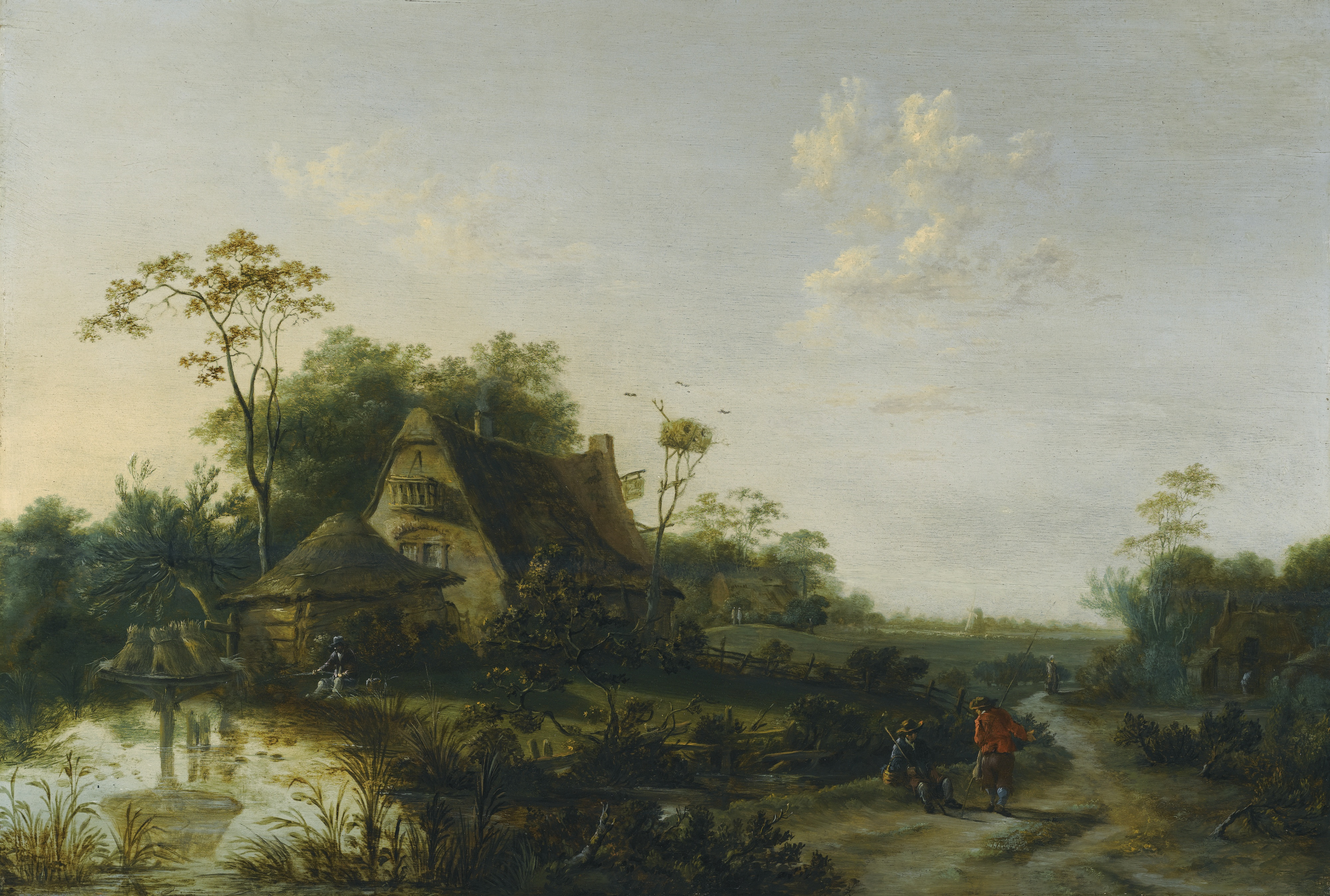 Cornelis Snellinck (1605-1669) 
Landscape with figures passing by a cottage and a pond